EinblickErgebnisse Auftaktveranstaltung
Handlungsbedarfe
Einblick – Ergebnisse Auftaktveranstaltung
Auftaktveranstaltung am 23.11.2021
Zwei thematische Arbeitsgruppen:
AG 1: Wirtschaft, Tourismus, Kultur- und Naturlandschaft
AG 2: Versorgung, Infrastruktur, Wohnen und Mobilität
Teilnehmende wurden zu ihren Meinungen und Ideen befragt: 
Welche Themen sind Ihnen für die weitere Entwicklung unserer Region besonders wichtig?
Welche Handlungsbedarfe stellen sich künftig?
Dokumentation und Diskussion der Beiträge in den AGs
Vorstellung und Diskussion im abschließenden Plenum
31.01.2022
Beteiligung Fördergegenstände | Die neue LES
2
[Speaker Notes: Hr. Korff

Teilgruppen öffnen]
Einblick – Ergebnisse Auftaktveranstaltung AG 1
Fachkräftegewinnung, trotz Saisonabhängigkeit  Wintergeld
Marketing für Wintersaison über Tourismusverband
Arbeits- und Fachkräftesicherung
!
Nachhaltigkeit
Qualitätsorientierung
Leitlinie Tourismusleitbild
Rahmenbedingungen verbessern#Lebensqualität
Konzentration der Investitionen in starken Kommunen
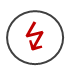 zukunftsfähige Projekte, Steigerung der Wertschöpfung
Verteilungsgerechtigkeit – räumliche Schwerpunkte setzen, Bedarfspriorisierung – Steuerung – Kooperation
Klettersteige, Forststeig, Naturerlebnis, Verteilung in der Fläche
Förderung von Kultur und regionalen Produkten, Stärkung der regionalen Kreisläufe
 Gutes von hier neuauflegen
Tourismus und Regionalentwicklung
 Bündelung von Funktionen
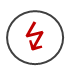 !
Kooperationsvereinbarungen Touristische Infrastruktur
Wanderwegeförderung,
Instandsetzung Verantwortlichkeiten,Übernahme der Baulast!?
Zentraler Kümmerer bei Landschafft Zukunft!
Soziokultur
Fördermittelmanagement
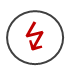 Agrarlandschaft erhalten
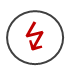 Fachförderung/Natürliches Erbe
Konflikt der Landnutzung, Private Waldeigentümer
Gewässer-/ Teichsanierung
Naturerbe bewahren
Quellen, Gewässer
LEADER kann unterstützen!
!
Ökolog. Landwirtschaft
Wassermühlen
Klimawandelresilienz Hochwasser, Dürre,  Waldentwicklung
Insektenwiesen
Einblick – Ergebnisse Auftaktveranstaltung AG 2 I
Kommunale Einrichtungen wie Freibäder, Friedhöfe, Löschteiche, Zisternen, Vereinshäuser von kl. (Sport)Vereinen/Straßen/Wege/Plätze bisher kaum förderfähig
Brandvorsorge
KiTa-Konzeptvielfalt
Demokratiebildung/ Soziales Miteinander
!
Fach-/Arbeitskräfte
junge Menschen mitbestimmen lassen
Nahversorgung in kleinen Orten
!
Spielplätze mit ‚Handwerkerecken‘, Mitmachangebote  Fertigkeiten
„Tante-Emma-Läden“
Traditionen bewahren
Orte der Begegnung bewahren/schaffen
Vereine – Nachwuchsproblematik
Erhalten & Fördern, auch finanziell;Entlastung Ehrenamt
!
#Lebensqualität
 Rahmenbedingungen verbessern
Vernetzung abgelegener Gemeinden
Gohrisch: #abgehängt
ÖPNV stärken
Radwege und Verbindungswege zwischen Ortsteilen
Förderung auf Kommunaler Ebene? Private?
Zulassung von Ersatzneubauten / in gleicher Art und Weise
Bereichsübergreifendes Miteinander
Umsetzung der Konzepte
!
Neue Wohnformen
Nachhaltiger Gebäudebau
Barrierefreiheit
Ausbau
!
Vierseithöfe
Klare Verantwortlichkeiten für einzelne Projekte/ Konzepte
Innovationen, Flexible Lösungen, bedarfsorientiert
Wohnen auf Probe
Soziales Wohnen Miteinander statt Nebeneinander
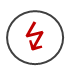 Zwangsumstiege
Finanzierung/Betreibung?
Projektmanagementstellen als Lösung?
Abbauen von Barrieren
Einblick – Ergebnisse Auftaktveranstaltung AG 2 II
z.B. Empfänger von Leistungen
- Aktivierung, Eingliederung
Soziale Einbindung von Allen wichtig & möglich! Nicht nur Senior*innen
!
!
Gebäude multifunktional nutzen – Coworking
Neue Betriebe und Vertriebsmöglichkeiten
Digitalisierung als Stellschraube
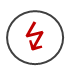 Wohnen & Arbeitenauf dem Land
Schwierigkeiten durch Fachförderung, Finanzierbarkeit etc.
Innovative Ideen zur Teilnahme am Sozialleben
Anleitung & Betreuung bei gemeins. & ehrenamtli. Aktivitäten – Gefühl des Gebrauchtwerdens
!
Ärztemangel
Steigender Anteil an Senior*innen
Gemeindeschwester/ „Dorfseele“
mobile medizinische Beratung
Förderung nur für Eigentümer möglich
Silbernes Erzgebirge als wichtiger Partner
Abnahme der 
Angebote und deren Erreichbarkeit
Nur mit Gemeinwohl-Mehrwert?
Welche Projekte wollen wir?
Besucherdruck Besucherlenkung“
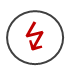 Kapazitäten bündeln, gemeinsame Zielsetzung im Netzwerk
Private Akteure profitieren?
Aufgabenspektrum zu groß, um auf kommunaler Ebene zu bewältigen!!
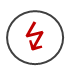 Tourismusverband als wichtiger Partner
!
Ortsentwicklungskonzepte – Gestaltung/Baukultur
 Umsetzung der Projekte
Verwaltungsebenen
‚aktivieren‘
Gästekarte mobil
Einblick – Handlungsbedarfe
Nachhaltige Mobilitäts-, Tourismus- und Wirtschaftsregion– der „Green Deal“ als Hand-in-Hand-Strategie der Sächsischen Schweiz
Kooperationen und Kommunikationsstrukturen nachhaltig weiterentwickeln– dem demografischen sowie soziokulturellen Wandel und dem damit verbunden Mangel an Akteur*innen begegnen
Lebensqualität für alle– die Region „Sächsische Schweiz“ als attrakti-ven Kulturlandschaftsraum gemeinsam bewahren und weiterentwi-ckeln; Suburbanisierung nachhaltig gestalten
Zu Klimawandel-Resilienz beitragen & Biodiversität sichern
31.01.2022
Weiterentwicklungswerkstatt | Die neue LES
6
[Speaker Notes: Bevölkerungsentwicklung
Bleibebereitschaft: rückläufige Abwanderung

Regionale Disparitäten: 
Soziale Infrastruktur, Stadt- und Dorfentwicklung, Wirtschaft – Breitbandverfügbarkeit

Natur- und Kulturlandschaftsraum
Ausgeräumte Agrarlandschaften – hohe Anfälligkeit für Extremwetterereignisse ‒ Zunahme der Schadenintensität durch Hochwasser, Wind- und Bodenerosion
geringe Retentionsfähigkeit landwirtschaftlicher Flächen – Erosionsgefahr
Zunehmende Flächenversiegelung – Rückgang der Biodiversität, Funktions- und Attraktivitätsverlust von Natur und Landschaft
Teilweise schlechter Zustand von Fließgewässern und Grundwasserkörpern
Intensiv-Bewirtschaftung landwirtschaftlicher Flächen mit negativen Folgen für Böden und Gewässer]
Fördergegenstände nach Handlungsfeldern(Vorschlag)
Fördergegenstände Grundversorgung und Lebensqualität
Fördergegenstände – HF 1
Grundversorgung und LebensqualitätDemografiegerechte Sicherung der soziokulturellen Grundversorgung und Mobilität sowie Verbesserung der Lebensqualität und Teilhabe
Sicherung der Versorgung mit Waren des täglichen Bedarfs
Entwicklung der gesundheitlichen Vorsorge
Verbesserung der Alltagsmobilität
Stärkung des sozialen Miteinanders und des bürgerschaftlichen Engagements
Erhalt des kulturellen Erbes, des traditionellen Handwerks und der kulturellen Vitalität
Generationengerechte Gestaltung der Gemeinde einschließlich Ver- und Entsorgung
31.01.2022
Beteiligung Fördergegenstände | Die neue LES
9
[Speaker Notes: Hr. Korff

Teilgruppen öffnen]
Fördergegenstände – HF 1
Grundversorgung und Lebensqualität
Sicherung der Versorgung mit Waren des täglichen Bedarfs
31.01.2022
Beteiligung Fördergegenstände | Die neue LES
10
[Speaker Notes: Hr. Korff

Teilgruppen öffnen]
Fördergegenstände – HF 1
Grundversorgung und Lebensqualität
Sicherung der Versorgung mit Waren des täglichen Bedarfs
31.01.2022
Beteiligung Fördergegenstände | Die neue LES
11
[Speaker Notes: Hr. Korff

Teilgruppen öffnen]
Fördergegenstände – HF 1
Grundversorgung und Lebensqualität
Sicherung der Versorgung mit Waren des täglichen Bedarfs
31.01.2022
Beteiligung Fördergegenstände | Die neue LES
12
[Speaker Notes: Hr. Korff

Teilgruppen öffnen]
Fördergegenstände – HF 1
Grundversorgung und Lebensqualität
Sicherung der Versorgung mit Waren des täglichen Bedarfs
31.01.2022
Beteiligung Fördergegenstände | Die neue LES
13
[Speaker Notes: Hr. Korff

Teilgruppen öffnen]
Fördergegenstände – HF 1
Grundversorgung und Lebensqualität
Entwicklung der gesundheitlichen Vorsorge
31.01.2022
Beteiligung Fördergegenstände | Die neue LES
14
[Speaker Notes: Hr. Korff

Teilgruppen öffnen]
Fördergegenstände – HF 1
Grundversorgung und Lebensqualität
Entwicklung der gesundheitlichen Vorsorge
31.01.2022
Beteiligung Fördergegenstände | Die neue LES
15
[Speaker Notes: Hr. Korff

Teilgruppen öffnen]
Fördergegenstände – HF 1
Grundversorgung und Lebensqualität
Entwicklung der gesundheitlichen Vorsorge
31.01.2022
Beteiligung Fördergegenstände | Die neue LES
16
[Speaker Notes: Hr. Korff

Teilgruppen öffnen]
Fördergegenstände – HF 1
Grundversorgung und Lebensqualität
Verbesserung der Alltagsmobilität
31.01.2022
Beteiligung Fördergegenstände | Die neue LES
17
[Speaker Notes: Hr. Korff

Teilgruppen öffnen]
Fördergegenstände – HF 1
Grundversorgung und Lebensqualität
Verbesserung der Alltagsmobilität
31.01.2022
Beteiligung Fördergegenstände | Die neue LES
18
[Speaker Notes: Hr. Korff

Teilgruppen öffnen]
Fördergegenstände – HF 1
Grundversorgung und Lebensqualität
Verbesserung der Alltagsmobilität
31.01.2022
Beteiligung Fördergegenstände | Die neue LES
19
[Speaker Notes: Hr. Korff

Teilgruppen öffnen]
Fördergegenstände – HF 1
Grundversorgung und Lebensqualität
Verbesserung der Alltagsmobilität
31.01.2022
Beteiligung Fördergegenstände | Die neue LES
20
[Speaker Notes: Hr. Korff

Teilgruppen öffnen]
Fördergegenstände – HF 1
Grundversorgung und Lebensqualität
Verbesserung der Alltagsmobilität
31.01.2022
Beteiligung Fördergegenstände | Die neue LES
21
[Speaker Notes: Hr. Korff

Teilgruppen öffnen]
Fördergegenstände – HF 1
Grundversorgung und Lebensqualität
Verbesserung der Alltagsmobilität
31.01.2022
Beteiligung Fördergegenstände | Die neue LES
22
[Speaker Notes: Hr. Korff

Teilgruppen öffnen]
Fördergegenstände – HF 1
Grundversorgung und Lebensqualität
Verbesserung der Alltagsmobilität
31.01.2022
Beteiligung Fördergegenstände | Die neue LES
23
[Speaker Notes: Hr. Korff

Teilgruppen öffnen]
Fördergegenstände – HF 1
Grundversorgung und Lebensqualität
Verbesserung der Alltagsmobilität
31.01.2022
Beteiligung Fördergegenstände | Die neue LES
24
[Speaker Notes: Hr. Korff

Teilgruppen öffnen]
Fördergegenstände – HF 1
Grundversorgung und Lebensqualität
Verbesserung der Alltagsmobilität
31.01.2022
Beteiligung Fördergegenstände | Die neue LES
25
[Speaker Notes: Hr. Korff

Teilgruppen öffnen]
Fördergegenstände – HF 1
Grundversorgung und Lebensqualität
Stärkung des sozialen Miteinandersund des bürgerschaftlichen Engagements
31.01.2022
Beteiligung Fördergegenstände | Die neue LES
26
[Speaker Notes: Hr. Korff

Teilgruppen öffnen]
Fördergegenstände – HF 1
Grundversorgung und Lebensqualität
Stärkung des sozialen Miteinanders und des bürgerschaftlichen Engagements
31.01.2022
Beteiligung Fördergegenstände | Die neue LES
27
[Speaker Notes: Hr. Korff

Teilgruppen öffnen]
Fördergegenstände – HF 1
Grundversorgung und Lebensqualität
Stärkung des sozialen Miteinandersund des bürgerschaftlichen Engagements
31.01.2022
Beteiligung Fördergegenstände | Die neue LES
28
[Speaker Notes: Hr. Korff

Teilgruppen öffnen]
Fördergegenstände – HF 1
Grundversorgung und Lebensqualität
Stärkung des sozialen Miteinandersund des bürgerschaftlichen Engagements
31.01.2022
Beteiligung Fördergegenstände | Die neue LES
29
[Speaker Notes: Hr. Korff

Teilgruppen öffnen]
Fördergegenstände – HF 1
Grundversorgung und Lebensqualität
Stärkung des sozialen Miteinandersund des bürgerschaftlichen Engagements
31.01.2022
Beteiligung Fördergegenstände | Die neue LES
30
[Speaker Notes: Hr. Korff

Teilgruppen öffnen]
Fördergegenstände – HF 1
Grundversorgung und Lebensqualität
Stärkung des sozialen Miteinandersund des bürgerschaftlichen Engagements
31.01.2022
Beteiligung Fördergegenstände | Die neue LES
31
[Speaker Notes: Hr. Korff

Teilgruppen öffnen]
Fördergegenstände – HF 1
Grundversorgung und Lebensqualität
Stärkung des sozialen Miteinandersund des bürgerschaftlichen Engagements
31.01.2022
Beteiligung Fördergegenstände | Die neue LES
32
[Speaker Notes: Hr. Korff

Teilgruppen öffnen]
Fördergegenstände – HF 1
Grundversorgung und Lebensqualität
Erhalt des kulturellen Erbes, des traditionellen Handwerksund der kulturellen Vitalität
31.01.2022
Beteiligung Fördergegenstände | Die neue LES
33
[Speaker Notes: Hr. Korff

Teilgruppen öffnen]
Fördergegenstände – HF 1
Grundversorgung und Lebensqualität
Erhalt des kulturellen Erbes, des traditionellen Handwerksund der kulturellen Vitalität
31.01.2022
Beteiligung Fördergegenstände | Die neue LES
34
[Speaker Notes: Hr. Korff

Teilgruppen öffnen]
Fördergegenstände – HF 1
Grundversorgung und Lebensqualität
Generationengerechte Gestaltung der Gemeindeeinschließlich Ver- und Entsorgung
31.01.2022
Beteiligung Fördergegenstände | Die neue LES
35
[Speaker Notes: Hr. Korff

Teilgruppen öffnen]
Fördergegenstände – HF 1
Grundversorgung und Lebensqualität
Generationengerechte Gestaltung der Gemeindeeinschließlich Ver- und Entsorgung
31.01.2022
Beteiligung Fördergegenstände | Die neue LES
36
[Speaker Notes: Hr. Korff

Teilgruppen öffnen]
Fördergegenstände – HF 1
Grundversorgung und Lebensqualität
Generationengerechte Gestaltung der Gemeindeeinschließlich Ver- und Entsorgung
31.01.2022
Beteiligung Fördergegenstände | Die neue LES
37
[Speaker Notes: Hr. Korff

Teilgruppen öffnen]
Fördergegenstände – HF 1
Grundversorgung und Lebensqualität
Generationengerechte Gestaltung der Gemeindeeinschließlich Ver- und Entsorgung
31.01.2022
Beteiligung Fördergegenstände | Die neue LES
38
[Speaker Notes: Hr. Korff

Teilgruppen öffnen]
Fördergegenstände – HF 1
Grundversorgung und Lebensqualität
Generationengerechte Gestaltung der Gemeindeeinschließlich Ver- und Entsorgung
31.01.2022
Beteiligung Fördergegenstände | Die neue LES
39
[Speaker Notes: Hr. Korff

Teilgruppen öffnen]
Fördergegenstände – HF 1
Grundversorgung und Lebensqualität
Generationengerechte Gestaltung der Gemeindeeinschließlich Ver- und Entsorgung
31.01.2022
Beteiligung Fördergegenstände | Die neue LES
40
[Speaker Notes: Hr. Korff

Teilgruppen öffnen]
Fördergegenstände Wirtschaft und Arbeit
Fördergegenstände – HF 2
Wirtschaft und ArbeitVerbesserung der regionalen Wertschöpfung, Beschäftigung und der Einkommenssituation sowie der gewerblichen Grundversorgung
Erhalt, Ausbau und Diversifizierung von Unternehmen (einschließlich Infrastrukturmaßnahmen) sowie Ausbau von Wertschöpfungsketten
31.01.2022
Beteiligung Fördergegenstände | Die neue LES
42
[Speaker Notes: Hr. Korff

Teilgruppen öffnen]
Fördergegenstände – HF 2
Wirtschaft und Arbeit
Erhalt, Ausbau und Diversifizierung von Unternehmen (einschließlich Infrastrukturmaßnahmen) sowie Ausbau von Wertschöpfungsketten
31.01.2022
Beteiligung Fördergegenstände | Die neue LES
43
[Speaker Notes: Hr. Korff

Teilgruppen öffnen]
Fördergegenstände – HF 2
Wirtschaft und Arbeit
Erhalt, Ausbau und Diversifizierung von Unternehmen (einschließlich Infrastrukturmaßnahmen) sowie Ausbau von Wertschöpfungsketten
31.01.2022
Beteiligung Fördergegenstände | Die neue LES
44
[Speaker Notes: Hr. Korff

Teilgruppen öffnen]
Fördergegenstände – HF 2
Wirtschaft und Arbeit
Erhalt, Ausbau und Diversifizierung von Unternehmen (einschließlich Infrastrukturmaßnahmen) sowie Ausbau von Wertschöpfungsketten
31.01.2022
Beteiligung Fördergegenstände | Die neue LES
45
[Speaker Notes: Hr. Korff

Teilgruppen öffnen]
Fördergegenstände – HF 2
Wirtschaft und Arbeit
Erhalt, Ausbau und Diversifizierung von Unternehmen (einschließlich Infrastrukturmaßnahmen) sowie Ausbau von Wertschöpfungsketten
31.01.2022
Beteiligung Fördergegenstände | Die neue LES
46
[Speaker Notes: Hr. Korff

Teilgruppen öffnen]
Fördergegenstände – HF 2
Wirtschaft und Arbeit
Erhalt, Ausbau und Diversifizierung von Unternehmen (einschließlich Infrastrukturmaßnahmen) sowie Ausbau von Wertschöpfungsketten
31.01.2022
Beteiligung Fördergegenstände | Die neue LES
47
[Speaker Notes: Hr. Korff

Teilgruppen öffnen]
Fördergegenstände – HF 2
Wirtschaft und Arbeit
Erhalt, Ausbau und Diversifizierung von Unternehmen (einschließlich Infrastrukturmaßnahmen) sowie Ausbau von Wertschöpfungsketten
31.01.2022
Beteiligung Fördergegenstände | Die neue LES
48
[Speaker Notes: Hr. Korff

Teilgruppen öffnen]
Fördergegenstände – HF 2
Wirtschaft und Arbeit
Erhalt, Ausbau und Diversifizierung von Unternehmen (einschließlich Infrastrukturmaßnahmen) sowie Ausbau von Wertschöpfungsketten
31.01.2022
Beteiligung Fördergegenstände | Die neue LES
49
[Speaker Notes: Hr. Korff

Teilgruppen öffnen]
Fördergegenstände – HF 2
Wirtschaft und Arbeit
Erhalt, Ausbau und Diversifizierung von Unternehmen (einschließlich Infrastrukturmaßnahmen) sowie Ausbau von Wertschöpfungsketten
31.01.2022
Beteiligung Fördergegenstände | Die neue LES
50
[Speaker Notes: Hr. Korff

Teilgruppen öffnen]
Fördergegenstände Tourismus und Naherholung
Fördergegenstände – HF 3
Tourismus und NaherholungStärkung der touristischen Entwicklung, des Naherholungs-Freizeitangebotes und der regionalen Identität
Entwicklung landtouristischer Angebote
Weiterentwicklung des Beherbergungsangebotes
31.01.2022
Beteiligung Fördergegenstände | Die neue LES
52
[Speaker Notes: Hr. Korff

Teilgruppen öffnen]
Fördergegenstände – HF 3
Tourismus und Naherholung
Entwicklung landtouristischer Angebote
31.01.2022
Beteiligung Fördergegenstände | Die neue LES
53
[Speaker Notes: Hr. Korff

Teilgruppen öffnen]
Fördergegenstände – HF 3
Tourismus und Naherholung
Entwicklung landtouristischer Angebote
31.01.2022
Beteiligung Fördergegenstände | Die neue LES
54
[Speaker Notes: Hr. Korff

Teilgruppen öffnen]
Fördergegenstände – HF 3
Tourismus und Naherholung
Entwicklung landtouristischer Angebote
31.01.2022
Beteiligung Fördergegenstände | Die neue LES
55
[Speaker Notes: Hr. Korff

Teilgruppen öffnen]
Fördergegenstände – HF 3
Tourismus und Naherholung
Entwicklung landtouristischer Angebote
31.01.2022
Beteiligung Fördergegenstände | Die neue LES
56
[Speaker Notes: Hr. Korff

Teilgruppen öffnen]
Fördergegenstände – HF 3
Tourismus und Naherholung
Entwicklung landtouristischer Angebote
31.01.2022
Beteiligung Fördergegenstände | Die neue LES
57
[Speaker Notes: Hr. Korff

Teilgruppen öffnen]
Fördergegenstände – HF 3
Tourismus und Naherholung
Entwicklung landtouristischer Angebote
31.01.2022
Beteiligung Fördergegenstände | Die neue LES
58
[Speaker Notes: Hr. Korff

Teilgruppen öffnen]
Fördergegenstände – HF 3
Tourismus und Naherholung
Entwicklung landtouristischer Angebote
31.01.2022
Beteiligung Fördergegenstände | Die neue LES
59
[Speaker Notes: Hr. Korff

Teilgruppen öffnen]
Fördergegenstände – HF 3
Tourismus und Naherholung
Weiterentwicklung des Beherbergungsangebotes
31.01.2022
Beteiligung Fördergegenstände | Die neue LES
60
[Speaker Notes: Hr. Korff

Teilgruppen öffnen]
Fördergegenstände – HF 3
Tourismus und Naherholung
Weiterentwicklung des Beherbergungsangebotes
31.01.2022
Beteiligung Fördergegenstände | Die neue LES
61
[Speaker Notes: Hr. Korff

Teilgruppen öffnen]
Fördergegenstände – HF 3
Tourismus und Naherholung
Weiterentwicklung des Beherbergungsangebotes
31.01.2022
Beteiligung Fördergegenstände | Die neue LES
62
[Speaker Notes: Hr. Korff

Teilgruppen öffnen]
Fördergegenstände Bilden
Fördergegenstände – HF 4
BildenSicherung und Weiterentwicklung der Bildungs- und Informationsangebote
Erhalt und Weiterentwicklung von frühkindlicher und schulischer Bildung und Betreuung (KITA, Schulen, schulische Sportstätten, Außenanlagen, Horteinrichtungen)
Entwicklung und Durchführung von außerschulischen Informations- und Bildungsangeboten
31.01.2022
Beteiligung Fördergegenstände | Die neue LES
64
[Speaker Notes: Hr. Korff

Teilgruppen öffnen]
Fördergegenstände – HF 4
Bilden
Erhalt und Weiterentwicklung von frühkindlicher und schulischer Bildung und Betreuung (KITA, Schulen, schulische Sportstätten, Außenanlagen, Horteinrichtungen)
31.01.2022
Beteiligung Fördergegenstände | Die neue LES
65
[Speaker Notes: Hr. Korff

Teilgruppen öffnen]
Fördergegenstände – HF 4
Bilden
Erhalt und Weiterentwicklung von frühkindlicher und schulischer Bildung und Betreuung (KITA, Schulen, schulische Sportstätten, Außenanlagen, Horteinrichtungen)
31.01.2022
Beteiligung Fördergegenstände | Die neue LES
66
[Speaker Notes: Hr. Korff

Teilgruppen öffnen]
Fördergegenstände – HF 4
Bilden
Erhalt und Weiterentwicklung von frühkindlicher und schulischer Bildung und Betreuung (KITA, Schulen, schulische Sportstätten, Außenanlagen, Horteinrichtungen)
31.01.2022
Beteiligung Fördergegenstände | Die neue LES
67
[Speaker Notes: Hr. Korff

Teilgruppen öffnen]
Fördergegenstände – HF 4
Bilden
Entwicklung und Durchführung von außerschulischen Informations- und Bildungsangeboten
31.01.2022
Beteiligung Fördergegenstände | Die neue LES
68
[Speaker Notes: Hr. Korff

Teilgruppen öffnen]
Fördergegenstände – HF 4
Bilden
Entwicklung und Durchführung von außerschulischen Informations- und Bildungsangeboten
31.01.2022
Beteiligung Fördergegenstände | Die neue LES
69
[Speaker Notes: Hr. Korff

Teilgruppen öffnen]
Fördergegenstände Wohnen
Fördergegenstände – HF 5
WohnenEntwicklung bedarfsgerechter Wohnangebote
Entwicklung bedarfsgerechter Wohnangebote
31.01.2022
Beteiligung Fördergegenstände | Die neue LES
71
[Speaker Notes: Hr. Korff

Teilgruppen öffnen]
Fördergegenstände – HF 5
Wohnen
Entwicklung bedarfsgerechter Wohnangebote
31.01.2022
Beteiligung Fördergegenstände | Die neue LES
72
[Speaker Notes: Hr. Korff

Teilgruppen öffnen]
Fördergegenstände – HF 5
Wohnen
Entwicklung bedarfsgerechter Wohnangebote
31.01.2022
Beteiligung Fördergegenstände | Die neue LES
73
[Speaker Notes: Hr. Korff

Teilgruppen öffnen]
Fördergegenstände – HF 5
Wohnen
Entwicklung bedarfsgerechter Wohnangebote
31.01.2022
Beteiligung Fördergegenstände | Die neue LES
74
[Speaker Notes: Hr. Korff

Teilgruppen öffnen]
Fördergegenstände – HF 5
Wohnen
Entwicklung bedarfsgerechter Wohnangebote
31.01.2022
Beteiligung Fördergegenstände | Die neue LES
75
[Speaker Notes: Hr. Korff

Teilgruppen öffnen]
Fördergegenstände – HF 5
Wohnen
Entwicklung bedarfsgerechter Wohnangebote
31.01.2022
Beteiligung Fördergegenstände | Die neue LES
76
[Speaker Notes: Hr. Korff

Teilgruppen öffnen]
Fördergegenstände Natur und Umwelt
Fördergegenstände – HF 6
Natur und UmweltPflege und Entwicklung der Natur- und Kulturlandschaft einschließlich Schutz der Ressourcen
Gewässergestaltung und Sanierung sowie Renaturierung einschließlich Schutzmaßnahmen vor wildabfließendem Oberflächenwasser und Erosionsschutz
Rückbau baulicher Anlagen sowie Flächenentsieglung und Renaturierung
Erhalt, Pflege und Entwicklung typischer oder wertvoller Strukturelemente der Natur- und Kulturlandschaft sowie Siedlungsbereiche
31.01.2022
Beteiligung Fördergegenstände | Die neue LES
78
[Speaker Notes: Hr. Korff

Teilgruppen öffnen]
Fördergegenstände – HF 6
Natur und Umwelt
Gewässergestaltung und Sanierung sowie Renaturierung einschließlich Schutzmaßnahmen vor wildabfließendem Oberflächenwasser und Erosionsschutz
31.01.2022
Beteiligung Fördergegenstände | Die neue LES
79
[Speaker Notes: Hr. Korff

Teilgruppen öffnen]
Fördergegenstände – HF 6
Natur und Umwelt
Rückbau baulicher Anlagen sowie Flächenentsieglung und Renaturierung
31.01.2022
Beteiligung Fördergegenstände | Die neue LES
80
[Speaker Notes: Hr. Korff

Teilgruppen öffnen]
Fördergegenstände – HF 6
Natur und Umwelt
Erhalt, Pflege und Entwicklung typischer oder wertvoller Strukturelemente der Natur- und Kulturlandschaft sowie Siedlungsbereiche
31.01.2022
Beteiligung Fördergegenstände | Die neue LES
81
[Speaker Notes: Hr. Korff

Teilgruppen öffnen]
Fördergegenstände – HF 6
Natur und Umwelt
Erhalt, Pflege und Entwicklung typischer oder wertvoller Strukturelemente der Natur- und Kulturlandschaft sowie Siedlungsbereiche
31.01.2022
Beteiligung Fördergegenstände | Die neue LES
82
[Speaker Notes: Hr. Korff

Teilgruppen öffnen]
Weiteres VorgehenTermine
Weiteres Vorgehen | Termine
Auftaktveranstaltung
23.11.2021
Einreichung Entwurf Teil 1beim SMR
Jahreswechsel
2021
AG-Sitzung
HF 1, 4 & 5
09.02.2022
AG-Sitzung
HF 1, 4 & 5
10.02.2022
Beteiligungsportal
Januar/Februar 2022
2022
LES-Entwurf
Abschlusspräsentation
April 2022
Beschlussfassung LESKommunen/LAGMai/Juni 2022
Einreichung LES beim SMR30.6.2022
31.01.2022
Beteiligung Fördergegenstände | Die neue LES
84
FUTOUR Umwelt-, Tourismus- und Regionalberatung GmbH  
Dr. Heike Glatzel und Dr. Johannes von Korff
Moritzburger Weg 67
01109 Dresden
Tel.: +49 351 5019 8074
E-Mail: georg.thieme@futour.com
www.futour.com
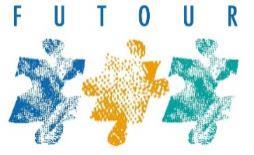 31.01.2022
Beteiligung Fördergegenstände | Die neue LES
85